THE DEPARTMENT OF
ELECTRICAL AND COMPUTER ENGINEERING
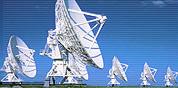 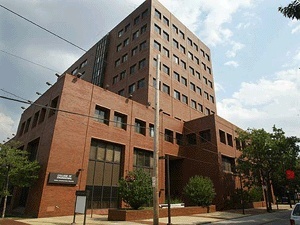 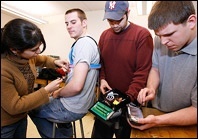 Outline:
•  ECE At a Glance
Research Clusters
Department Initiatives
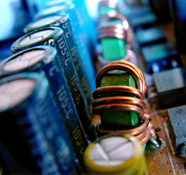 Li Bai, PhD and Joseph Picone, PhD
Department of Electrical and Computer Engineering
College of Engineering
Temple University
ECE at a Glance
Faculty By Rank:
By the Numbers (2010-11):
Faculty By Area of Specialization:
Research Expenditures:
FY07: 	$888K
FY08: 	$421K
FY09: 	$453K
FY10: 	$450K
FY11:	$510K
FY12:	TBD
Facilities
Unique Capabilities:
Universal Virtual Lab
Neural Instrumentation Laboratory
Multi-agent Systems Test Lab
System Chip Design
Robotics and Atmospheric Testing
Image Processing System Development
Sensors, Networks and Devices
Speech Processing
Laboratory Space:
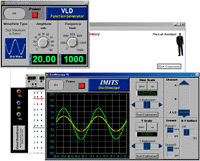 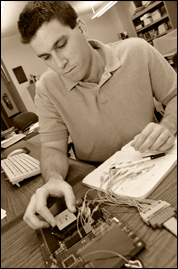 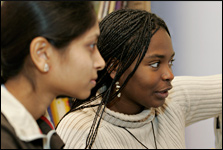 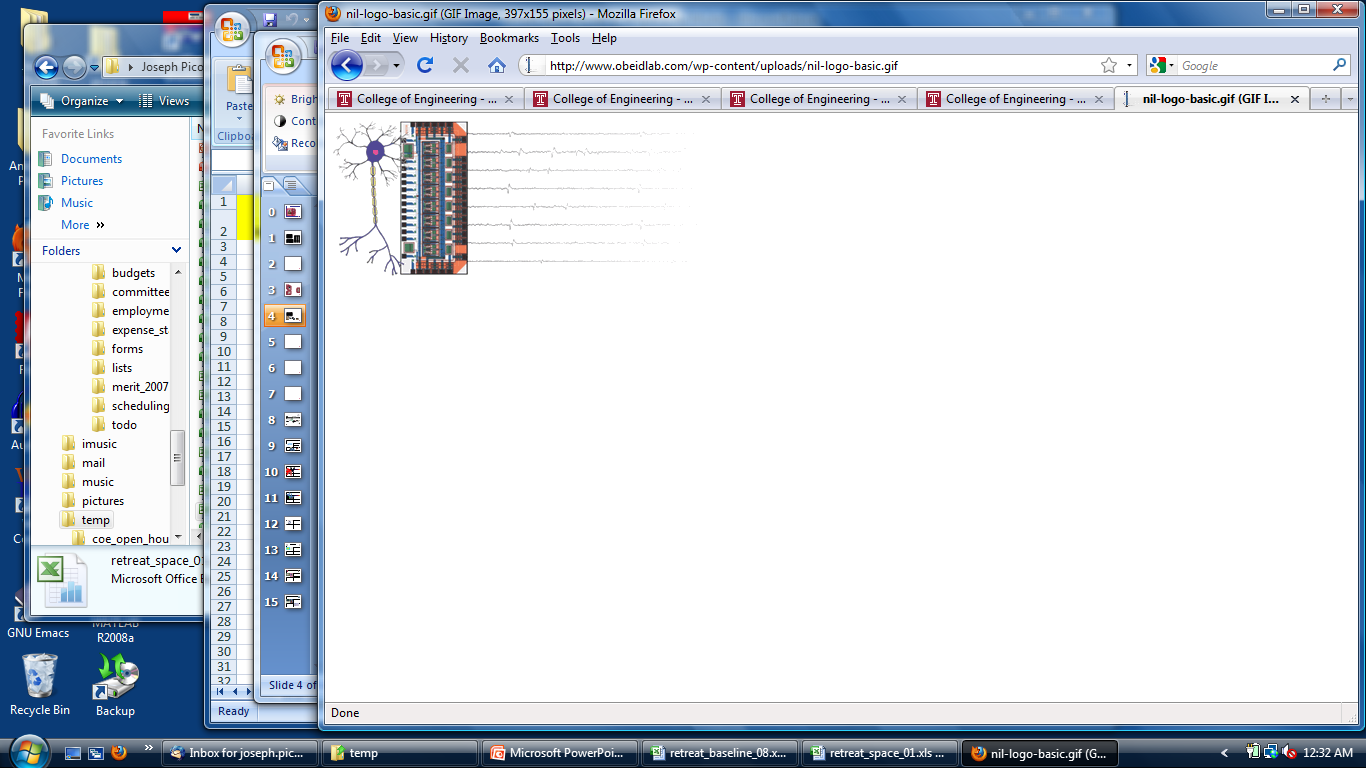 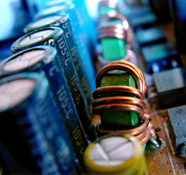 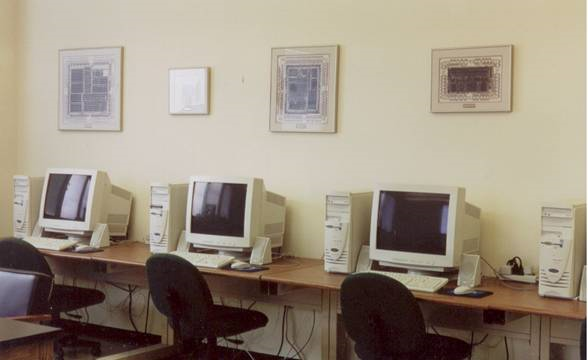 Notable Accomplishments in FY11 and FY12
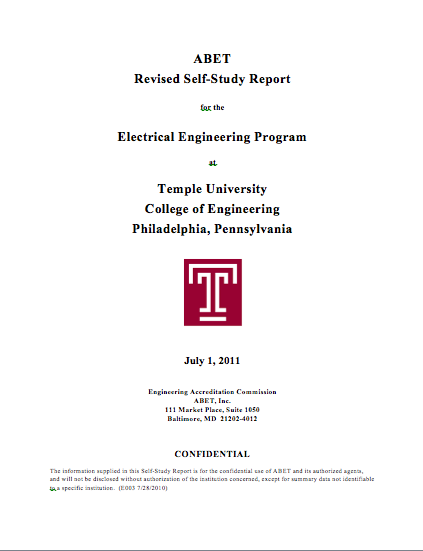 ABET Accreditation:
Focused on the undergraduate program
250+ page comprehensive report
Should receive a 6-year accreditation with no deficiencies
Forced us to put rigorous assessment processes in place
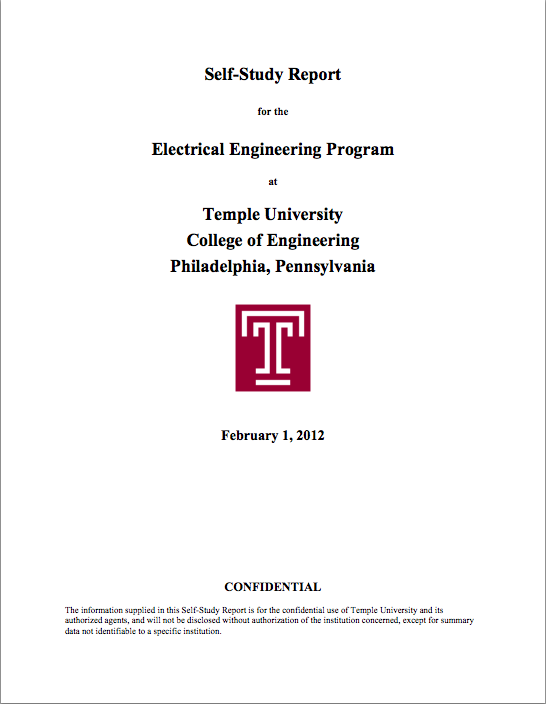 Internal Program Review (Temple):
Based on ABET, but includes the graduate program
Forward-looking and focused on strategic plan
Comprehensive look at research productivity
Reviewers will probably cite a lack of resources and investment
Other departments will be reviewed very soon
Department Initiatives
Academics
In the process of restructuring the UG curriculum to reduce our circuits sequence to one course and increase the amount of programming and engineering science
Overhaul of Intro to Engineering completed
Advising
Advising spreadsheets for undergraduates and graduates has matured
Implementation of prerequisite checks
Infrastructure
Shared disk drive
Linux servers using Computer Services’ cloud
Open laboratories and recitation sections for theory courses
Creation of power/energy lab (Dr. Biswas)
Request tracking system
Efficiency
Metrics! Metrics! Metrics!: We have got to get better at tracking our productivity and maintaining historical records.